Костанайский государстенный университет им. А.Байтурсынова
Автор: Баяхметова Айсулу Ахметбековна

Особенности научного стиля
Особенности научного стиля
Цель высказывания:
Сообщить научную информацию;
Объяснить различные связи между явлениями.
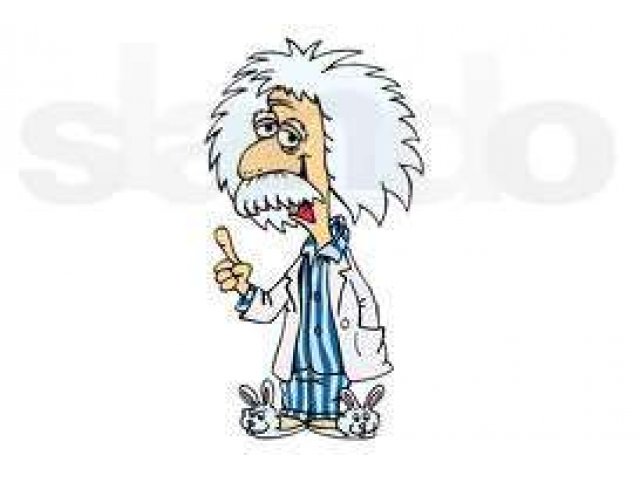 Сферы применения:
Научные труды (статьи, монографии, диссертации, доклады и т.д.)
Учебники;
Лекции;
Справочники.
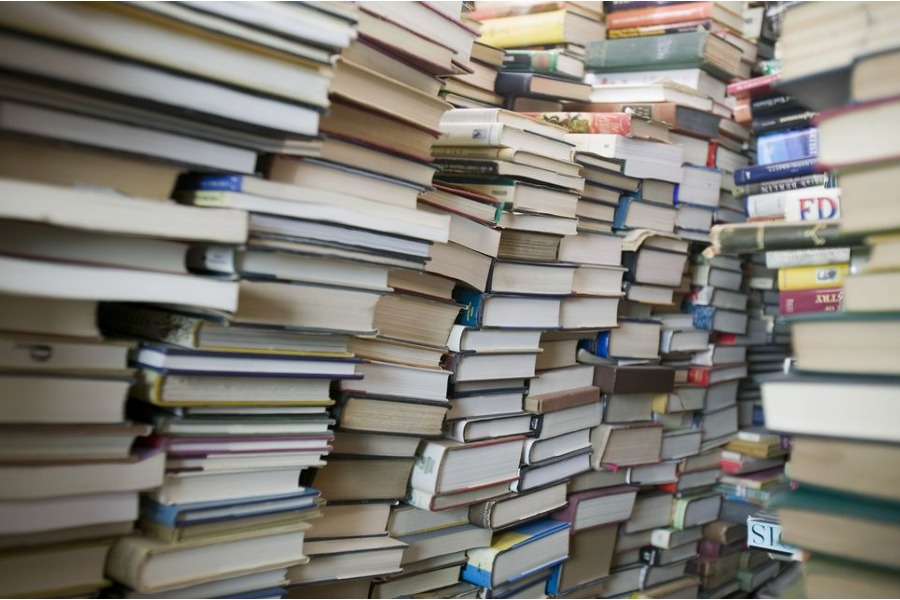 Стилевые особенности:
Обобщенность;
Точность;
Объективность;
Логичность.
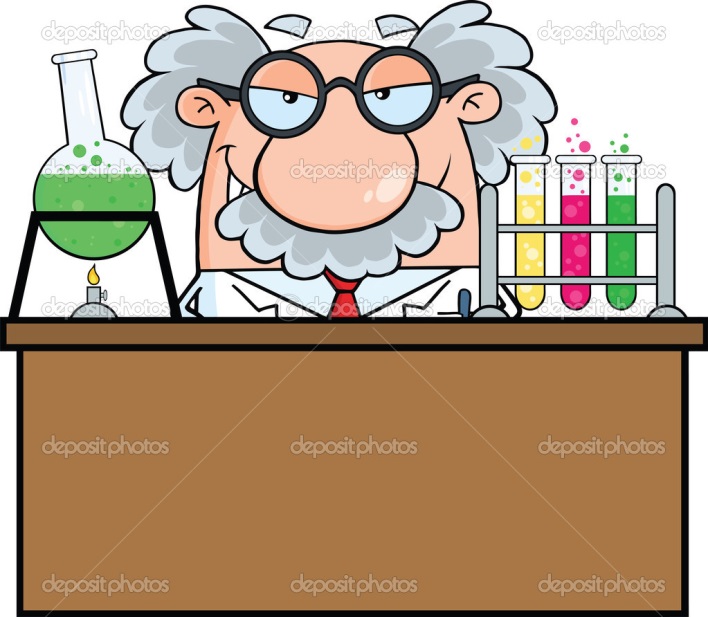 Языковые особенности:
Научная лексика и термины;
Причастные обороты;
СПП;
Вводные слова, как средства логической связи и др.
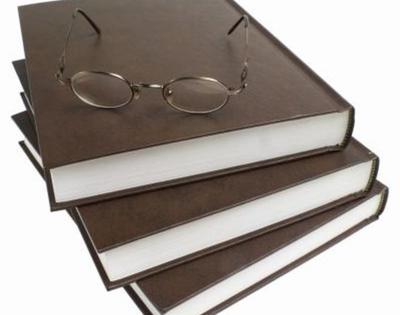 Особенности в составе слова:
Интернациональные корни, приставки, суффиксы;
Суффиксы, придающие отвлеченное значение.
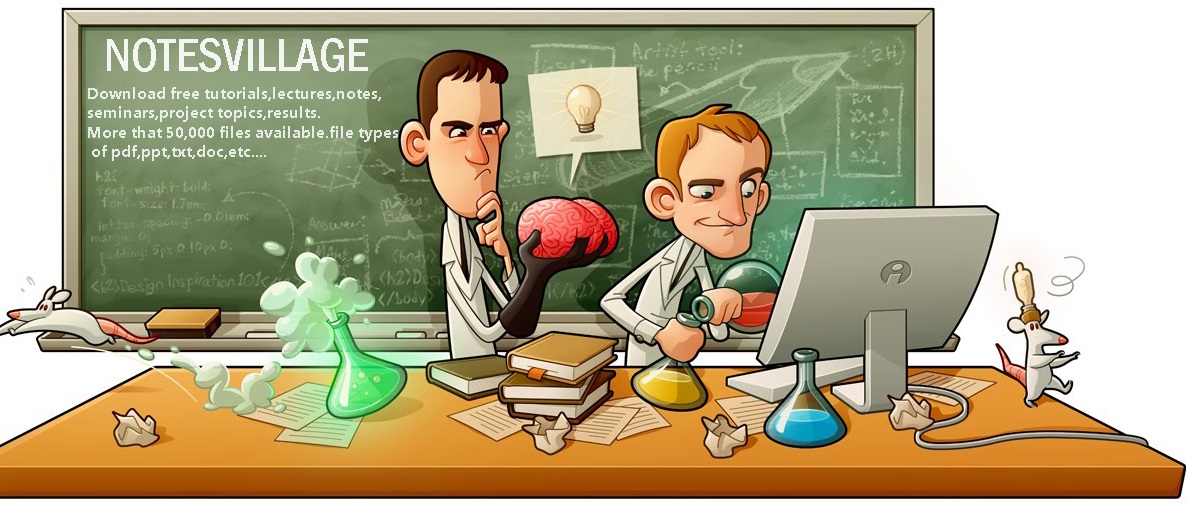 Лексические особенности:
Употребление слов в их прямом значении.
 Отсутствие образных средств: эпитетов, метафор, художественных сравнений, поэтических символов, гипербол.
 Широкое использование абстрактной лексики и терминов.
  Три пласта слов:
1)Общеупотребительные (он, пять, в, белый, идет и т. д.)
2)Общенаучные (величина, скорость, деталь, энергия и т. д.)
3)Узкоспециальные , т. е. термины той или иной науки. 
      Термин – это слово или сочетание слов, обозначающее строго определенное научное, техническое, искусствоведческое или общественно – политическое понятие.
Морфологические особенности научного стиля речи:
Редкое использование глаголов в 1-м и 2-м лице ед. числа.
Глаголы в н. в. очень близки к отглагольным существительным. Например, приводняется – приводнение, перематываем – перемотка, заливает – заливка.
В научном тексте употребляется мало прилагательных, а если употребляются, то имеют точное, узкоспециальное значение.
Части речи и их грамматические формы используются не так, как в других стилях.